YKS  2021
YÜKSEK ÖĞRETİM     KURUMLARI SINAVI
ESKİŞEHİR  ŞUBAT 2021
1
1. OTURUM
TEMEL YETERLİLİK TESTİ
YÜKSEK ÖĞRETİM KURUMLARI SINAVI  3 OTURUM  OLARAK YAPILMAKTADIR.
2. OTURUM
3.OTURUM
DİL SINAVI     İNGİLİZCE  ALMANCA FRANSIZCA  ARAPÇA VE RUSÇA   TESLERİ YER ALMAKTADIR.
ALAN YETERLİLİK TESTİ
2
YKS’ye Başvurular: 04 Şubat - 02 Mart 2021 (Ücret ödeme için son gün, 3 Mart 2021)










GEÇ BAŞVURU GÜNÜ : 17-18 Mart 2021 (Sınav ücreti, 17-18 Mart 2021 tarihlerinde ödenmelidir.)
TYT-YKS Sonuçları Açıklanma Tarihi:   04 AĞUSTOS 2021
2018 Tercih Dönemi Tarihleri :   AĞUSTOS 2021
BAŞVURU YAPARKEN HES KODU GEREKTİĞİNDEN ÖNCEDEN  HES KODUNU  E DEVLET  TEN ALINIZ
SInav ÜCRETİ
2021
Temel Yeterlilik Testi, Alan Yeterlilik Testi ve Yabancı Dil Testi oturumlarının her biri için 2021 yılında  sınav ücreti 90 TL. dir.
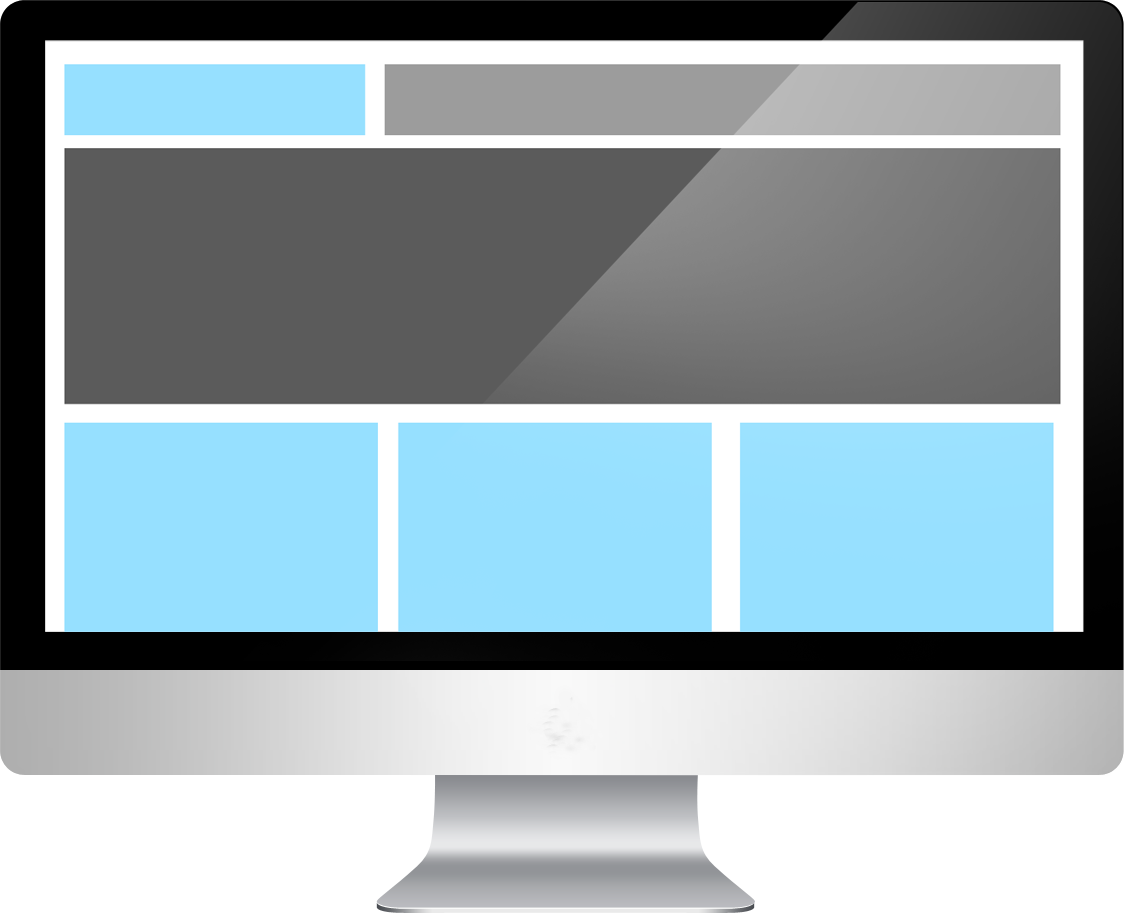 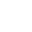 4
2020-TYT Puanı 200 ve Üzeri Olan ve Bu Puanını 2021-YKS’nin Hiçbir Oturumuna Girmeden, 2021-YKS’de Merkezi Yerleştirmede veya Özel Yetenek Sınavıyla Yerleştirmede Kullanmak İsteyen Adaylar İçin 2021-YKS Başvuru Ücreti: 25,00 TL'dir. Geç Başvuru Günlerinde yapılan başvurularda Başvuru Ücreti, %50 artırımlı olarak Geç Başvuru Günlerinde ödenmelidir
2020-TYT puanı 200 ve üzeri olanlar, istedikleri takdirde 2021-TYT’ye girmeden YKS’nin diğer oturumlarına girebileceklerdir. 2021-YKS’de SAY, SÖZ, EA veya DİL puanıyla bir lisans programına yerleşmek isteyenlerin (2020-TYT puanı 200 ve üzeri olsa bile) 2021-AYT ve/veya 2021-YDT oturumlarına başvuru yaparak katılmaları zorunludur.
TYT SORU SAYILARI
Adayların sözel ve sayısal alanlarda sahip olmaları beklenen bilgi, beceri ve yetkinlikleri kapsar. Temel Yeterlilik Testi soruları  M.E.B. ortak müfredatına dayalı olacaktır. Bu sınavın sonucu adayların Temel Yeterlilik Testi Puanını (TYT-Puanı) belirleyecektir.
135
120
40
TEMEL YETERLİLİK TESTİ
TÜRKÇE
Dakika
40
MATEMATİK
Soru
Coğrafya                                   :5
Din Kültürü ve Ahlak Bilgisi :5
Felsefe                                      :5
Tarih                                          :5
20
Fizik      :7
Kimya   :7
Biyoloji :6
SOSYAL BİLİMLER
20
FEN BİLİMLERİ
7
Testlerin Kapsamı Soruların içeriğiT YT
Türkçe Testi: Türkçeyi doğru kullanma, okuduğunu anlama ve yorumlama, kelime hazinesi, temel cümle bilgisi ve imla kurallarını kullanma becerilerini ölçmeye yönelik sorular 40 
Sosyal Bilimler Testi: Tarih, Coğrafya, Din Kültürü ve Ahlak Bilgisi, Felsefe alanlarındaki temel kavram ve ilkeleri kullanma becerilerini ölçmeye yönelik sorular Tarih Coğrafya Felsefe Din Kültürü ve Ahlak Bilgisi (veya ilave Felsefe soruları) 5, 5, 5, 5 
Temel Matematik Testi: Temel Matematik kavramlarını kullanma ve bu kavramları kullanarak işlem yapma, temel matematiksel ilişkilerden yararlanarak soyut işlemler yapma, temel matematik prensiplerini ve işlemlerini gündelik hayatta uygulama becerilerini ölçmeye yönelik sorular 40 
Fen Bilimleri Testi: Biyoloji, Fizik ve Kimya alanlarındaki temel kavram ve ilkeleri kullanma becerilerini ölçmeye yönelik sorular Fizik Kimya Biyoloji 7, 7, 6
8
2. oturum
SORU SAYILARI
Soru Sayısı
160
SÜRE
180. dk.
9
dİl sInavI
SORU SAYISI VE SINAV SÜRESİ
SORU SAYISI
80
SINAV SÜRESİ
120
10
PUAN HESAPLAMA
ORANLAR
Your text here
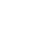 Your text here
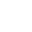 Your text here
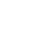 11
TYT
PUAN  DAĞILIMI
TEMEL YETERLİLİK TESTİ
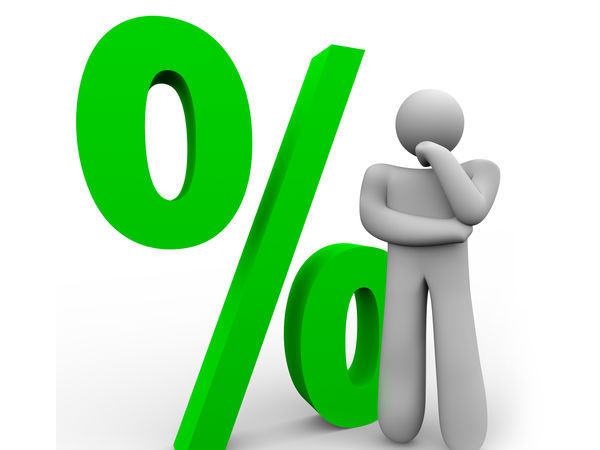 % 17
TYT 
TEMEL YETERLİLİK TESTİ
Fen Bilimleri
% 33
Matematik
% 33
Türkçe
% 17
Sosyal Bilimler
12
PUAN türlerİ VE TESTLER
PUAN TÜRLERİ
Sözel Puan
Temel Yeterlilik Testi %40 
Türk Dili ve Edebiyatı – Sosyal Bilimler-1 Testi % 30
 Sosyal Bilimler-2 Testi %30
SAYISAL 
PUAN
Sayısal Puan
SÖZEL 
PUAN
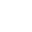 Temel Yeterlilik Testi %40 
Matematik Testi % 30
 Fen Bilimleri Testi %30
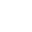 Eşit Ağırlık Puan
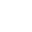 DİL 
PUANI
EŞİT AĞIRLIK
Temel Yeterlilik Testi %40 
Matematik Testi % 30
Türk Dili ve Edebiyatı – Sosyal Bilimler-1 Testi  %30
Dİl Puan
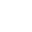 Temel Yeterlilik Testi %40 
Yabancı Dil Testi % 60
14
15
Hangİ PUAN türlerİ İÇİN
HANGİ TESTLER ÇÖZÜLMELİ?
16
YKS Baraj Puanları
KAÇ PUAN ALMALI?
BİR SONRAKİ YIL
TYT  puanından 200 puan ve üzeri alanlar, isterlerse   puanlarını bir sonraki yıl kullanabilecekler.
200
200 PUAN ÜZERİ ALANLAR
LİSANS
180 PUAN ÜZERİ ALANLAR
180
Sözel, Sayısal, Eşit Ağırlık ve Dil puan türlerinde 180 puan ve üzeri alanlar LİSANS programlarını tercih edebilecekler..
150 PUAN ÜZERİ ALANLAR
ÖNLİSANS
150
TYT testinden 150 puan ve üzeri alanlar  ÖNLİSANS  ile öğrenci alan bölümleri tercih etme VE ÖZEL YETENEK SINAVI  ile öğrenci alan bölümlere başvurma hakkı elde edecektir.
17
Bazı Bölümler İçin Uygulanan Sıralama
barajı
TIP
Sayısal
50 bin
HUKUK
Eşit Ağırlık
125 bin
DİŞ HEKİMLİĞİ
Sayısal
80 bin
ECZACILIK
Sayısal
100 bin
18
MİMARLIK
Sayısal
250 bin
ÖĞRETMENLİK
300 bin
MÜHENDİSLİK
Sayısal
300 bin
19
* Özel yetenek sınavı ile öğrenci alan programlarda engelli öğrenciler için (bedensel engelli, görme engelli, işitme engelli, MR (mental retardasyon) ile “yaygın gelişimsel bozukluklar” (otizm spektrum bozuklukları (OSB), Asperger sendromu, RETT sendromu, dezintegratif bozukluklar, sınıflanamayan grupta yer alan yaygın gelişimsel bozukluklar)), engelli olduklarını belgelemeleri kaydıyla, öğretmenlik programları hariç olmak üzere TYT puanının 100 ve üzerinde olması gerekmektedir. Öğretmenlik programları için Y-TYT’de en düşük 800 bininci sırada olması gerekmektedir (Ek puansız yerleştirme puanının başarı sırası dikkate alınır.).
20
OKUL BİRİNCİLERİ
Ortaöğretim okullarını birincilikle bitiren adaylar için yükseköğretim programlarında okul birincisi kontenjanı bulunmaktadır. Okul birincileri, genel kontenjan (öncelikle) ve okul birincisi kontenjanı göz önünde tutularak merkezî yerleştirme ile yerleştirme puanlarının yeterli olduğu en üst tercihlerine yerleştirilmektedir. 
Okul birincileri için ayrılan kontenjanlar sınırlıdır. Bu nedenle, tercihlerinin tümünü çok istenen programlar arasından yapan okul birincileri, puanlarının yüksek olmaması durumunda hiçbir programa yerleşemeyebilirler. Okul birincileri için ayrılan kontenjanların dolmaması durumunda boş kontenjan genel kontenjana aktarılır. Kılavuzda yer alan tüm genel kurallar, okul birincileri için de geçerlidir
21
OBP NASIL HESAPLANIR
Ortaöğretim bitirme notları en küçüğü 250, en büyüğü 500 olmak üzere ortaöğretim başarı puanına dönüştürülecektir. Ortaöğretimde alınan 100 üzerinden diploma notu, 5 ile çarpılarak Ortaöğretim Başarı Puanına (OBP) dönüştürülecektir. Böylece, 50 olan en düşük diploma notu için OBP 250 olacak, en yüksek 100 olan diploma notu için de OBP 500 olacaktır. Diploma notu bildirilmeyen adayların diploma notu ile 50’nin altında olan diploma notları, 50 olarak değerlendirmeye alınacaktır.dönüştürülen OBP 0,12 katsayısı ile çarpılarak sınavda alınan hampuana eklenerek yerleştirme puanı hesaplanır.
Diploma notu 85 olan öğrencinin
OBP= 85x5=425
OYP = 425x0;12= 51 olarak hesaplanır.
22
SayISAL PUANA GÖRE
ÖĞRENCİ ALACAK BÖLÜMLER
SAYISAL PUAN TÜRÜNDEN ÖĞRECİ ALAN BÖLÜMLER
23
EŞİT AĞIRLIK PUANINA GÖRE
ÖĞRENCİ ALACAK BÖLÜMLER
EŞİT AĞIRLIK PUAN TÜRÜNDEN ÖĞRECİ ALAN BÖLÜMLER
24
SÖZEL PUANINA GÖRE
ÖĞRENCİ ALACAK BÖLÜMLER
SÖZEL
PUAN TÜRÜNDEN ÖĞRECİ ALAN BÖLÜMLER
25
DİL PUANINA GÖRE ÖĞRENCİ ALACAK BÖLÜMLER
İngilizce Öğretmenliği 
 İngiliz ve Rus Dilleri ve Edebiyatları (Öğretmenlik) 
Almanca Öğretmenliği 
 Arapça Öğretmenliği
Rus Dili ve Edebiyatı Öğretmenliği 
 Rus ve İngiliz Dilleri ve Edebiyatları (Öğretmenlik) 
Fransızca Öğretmenliği 
Çeviribilim (Batı ve Doğu Dilleri)
Dilbilimi (Batı ve Doğu Dilleri)
Mütercim-Tercümanlık (Batı ve Doğu Dilleri)
Turizm Rehberliği Batı ve Doğu Dilleri)
Karşılaştırmalı Edebiyat (Batı ve Doğu Dilleri)
26
M.T.O.K
M.T.O.K. kısaltmasının açılımı Mesleki ve Teknik Ortaöğretim Kurumları olmaktadır. Bu sistemin amacı meslek lisesi mezunlarının daha önce katsayı farkından ötürü tercih edemedikleri mühendislik bölümleri gibi üst düzey bölümleri tercih edebilmeleri için yapılmış bir düzenlemedir. 
Meslek lisesi ve teknik liselerde okuyan öğrencilerin 9. sınıftan sonra daha çok meslek dersi alması bunun yanında YKS sınavının içeriğini oluşturan ders ve konuların büyük çoğunluğunu görmemesi, bu öğrencileri yarışta geride bırakıyordu.Bu sayede teknoloji fakülteleri kurularak başta mühendislik bölümleri olmak üzere meslek ve teknik lise mezunu öğrencilere daha bir çok bölümün önü açılmıştır.Bu M.T.O.K. bölümlerini tercih edecek mesleki ve teknik eğitim almış öğrencilerin OBP (ortaöğretim başarı puanları) 0,12 ile çarpılır ve bunun dışında ek puan ya da ayrıcalık tanınmaz.
27
Teknoloji Fakültesi / Sanat ve Tasarım Fakültesi / Turizm Fakültesi Lisans Programları
Teknoloji Fakültelerinin /Sanat ve Tasarım Fakültelerinin / Turizm Fakültelerinin aşağıda yer alan lisans programlarının mesleki ve teknik ortaöğretim kurumları mezunları için ayrılan kontenjanlarına (M.T.O.K.), mesleki ve teknik ortaöğretim kurumlarının aşağıda belirtilen alan/ dallarından mezun olan adaylar öncelikli olarak yerleştirilecektir. Kontenjanların boş kalması durumunda diğer ortaöğretim kurumlarının diğer alan/ dallarından mezun olan adaylar da tercih ettikleri    takdirde bu kontenjanlara yerleştirileceklerdir. 2021 YKS KILAVUZU TABLO 3B.2
28
AHŞAP TEKNOLOJİSİ - ALANI VE TÜM DALLARI 
Görsel Sanatlar (M.T.O.K.) SÖZ 
AİLE VE TÜKETİCİ HİZMETLERİ  BESLENME VE EV YÖNETİMİ ALANI
BESLENME VE EV YÖNETİMİ DAL
Gastronomi ve Mutfak Sanatları (M.T.O.K.) SÖZ
EV EKONOMİSİ DAL
Gastronomi ve Mutfak Sanatları (M.T.O.K.) SÖZ AYAKKABI VE SARACİYE TEKNOLOJİSİ - ALANI VE TÜM DALLARI Görsel Sanatlar (M.T.O.K.) SÖZ 
Moda Tasarımı (M.T.O.K.) EA 
BİLİŞİM TEKNOLOJİLERİ  ALANI VE TÜM DALLARI Adli Bilişim Mühendisliği (M.T.O.K.) SAY Bilgisayar Mühendisliği (M.T.O.K.) SAY Bilişim Sistemleri Mühendisliği (M.T.O.K.) SAY Biyomedikal Mühendisliği (M.T.O.K.) SAY  Elektrik-Elektronik Mühendisliği (M.T.O.K.) SAY                                         Elektronik ve Haberleşme Mühendisliği (M.T.O.K.) SAY Enerji Sistemleri Mühendisliği (M.T.O.K.) SAY Yazılım Mühendisliği (M.T.O.K.) SAY
29
ELEKTRİK-ELEKTRONİK TEKNOLOJİSİ - ALANI VE TÜM DALLARI Adli Bilişim Mühendisliği (M.T.O.K.) SAY Bilgisayar Mühendisliği (M.T.O.K.) SAY Bilişim Sistemleri Mühendisliği (M.T.O.K.) SAY Biyomedikal Mühendisliği (M.T.O.K.) SAY Elektrik-Elektronik Mühendisliği (M.T.O.K.) SAY Elektronik ve Haberleşme Mühendisliği (M.T.O.K.) SAY Endüstriyel Tasarım Mühendisliği (M.T.O.K.) SAY Enerji Sistemleri Mühendisliği (M.T.O.K.) SAY Mekatronik Mühendisliği (M.T.O.K.) SAY
GAZETECİLİK - ALANI VE TÜM DALLARI Rekreasyon Yönetimi (M.T.O.K.) SÖZ 
GIDA TEKNOLOJİSİ - ALANI VE TÜM DALLARI Gastronomi ve Mutfak Sanatları (M.T.O.K.) SÖZ
RADYO-TELEVİZYON - ALANI VE TÜM DALLARI Rekreasyon Yönetimi (M.T.O.K.) SÖZ
30
GİYİM ÜRETİM TEKNOLOJİSİ - ALANI VE TÜM DALLARI 
Görsel Sanatlar (M.T.O.K.) SÖZ Moda Tasarımı (M.T.O.K.) EA Tekstil Mühendisliği (M.T.O.K.) SAY Tekstil Tasarımı (M.T.O.K.) EA EV VE GİYİM AKSESUARLARI  DALI
El Sanatları (M.T.O.K.) SÖZ Geleneksel Türk Sanatları (M.T.O.K.) SÖZ  KONFEKSİYON MAKİNALARI BAKIM ONARIM DALI
Makine Mühendisliği (M.T.O.K.) SAY 
 GRAFİK VE FOTOĞRAF - ALANI VE TÜM DALLARI Endüstriyel Tasarım Mühendisliği (M.T.O.K.) SAY Görsel Sanatlar (M.T.O.K.) SÖZ Grafik Tasarımı (M.T.O.K.) EA
FOTOĞRAF  DALI 
   Rekreasyon Yönetimi (M.T.O.K.) SÖZ
31
RAYLI SİSTEMLER TEKNOLOJİSİ - ALANI VE TÜM DALLARI 
Elektrik-Elektronik Mühendisliği (M.T.O.K.) SAY Elektronik ve Haberleşme Mühendisliği (M.T.O.K.) SAY      RAYLI SİSTEMLER ELEKTRİKELEKTRONİK DALI  
 Adli Bilişim Mühendisliği (M.T.O.K.) SAY 
Bilgisayar Mühendisliği (M.T.O.K.) SAY 
Bilişim Sistemleri Mühendisliği (M.T.O.K.) SAY 
Biyomedikal Mühendisliği (M.T.O.K.) SAY
 Mekatronik Mühendisliği (M.T.O.K.) SAY
    RAYLI SİSTEMLER İNŞAAT DALI
   İnşaat Mühendisliği (M.T.O.K.) SAY
YENİLENEBİLİR ENERJİ TEKNOLOJİLERİ - ALANI VE TÜM DALLARI Elektrik-Elektronik Mühendisliği (M.T.O.K.) SAY Elektronik ve Haberleşme Mühendisliği (M.T.O.K.) SAY Enerji Sistemleri Mühendisliği (M.T.O.K.) SAY Makine Mühendisliği (M.T.O.K.) SAY
32
RAYLI SİSTEMLER TEKNOLOJİSİ  ALANI
RAYLI SİSTEMLER MAKİNE  DALI
Makine Mühendisliği (M.T.O.K.) SAY Mekatronik Mühendisliği (M.T.O.K.) SAY Otomotiv Mühendisliği (M.T.O.K.) SAY 
 RAYLI SİSTEMLER MEKATRONİK DALI
 Adli Bilişim Mühendisliği (M.T.O.K.) SAY
Bilgisayar Mühendisliği (M.T.O.K.) SAY 
Bilişim Sistemleri Mühendisliği (M.T.O.K.) SAY Endüstriyel Tasarım Mühendisliği (M.T.O.K.) SAY Enerji Sistemleri Mühendisliği (M.T.O.K.) SAY 
Makine Mühendisliği (M.T.O.K.) SAY 
Mekatronik Mühendisliği (M.T.O.K.) SAY 
Otomotiv Mühendisliği (M.T.O.K.) SAY
33
Mesleki ve Teknik Ortaöğretim Kurumu Mezunlarının Ek Puanları İle Yerleşebilecekleri Ön Lisans Programları
Mesleki ve teknik ortaöğretim kurumlarının alan/dallarından mezun olanlar, karşılarında gösterilen yükseköğretim ön lisans programlarına yerleştirilirken, yerleştirme puanları OBP’nin 0,12 ile çarpılması ve puanlarına eklenmesi suretiyle elde edilecek; ayrıca, yerleştirme puanlarına OBP’nin 0,06 ile çarpılmasıyla elde edilecek ek puanlar katılacaktır.   2021 YKS KILAVUZU TABLO 3C.
34
ACİL SAĞLIK HİZMETLERİ - ALANI VE TÜM DALLARI 
Acil Durum ve Afet Yönetimi TYT 
Ağız ve Diş Sağlığı TYT 
Ameliyathane Hizmetleri TYT 
Anestezi TYT
 Dezenfeksiyon, Sterilizasyon ve Antisepsi Teknikerliği TYT 
Elektronörofizyoloji TYT 
Fizyoterapi TYT 
İlk ve Acil Yardım TYT 
İş Sağlığı ve Güvenliği TYT 
İş ve Uğraşı Terapisi TYT
 Odyometri TYT 
Otopsi Yardımcılığı TYT 
Podoloji TYT
 Sağlık Kurumları İşletmeciliği TYT 
Sivil Savunma ve İtfaiyecilik TYT 
Tıbbi Tanıtım ve Pazarlama TYT
35
MAKİNE TEKNOLOJİSİ - ALANI VE TÜM DALLARI 
Alternatif Enerji Kaynakları Teknolojisi TYT
 Dijital Fabrika Teknolojileri TYT
 Doğal Yapı Taşları Teknolojisi TYT 
Döküm TYT
 Elektrik Enerjisi Üretim, İletim ve Dağıtımı TYT
 Endüstri Ürünleri Tasarımı TYT
 Endüstriyel Hammaddeler İşleme Teknolojisi TYT
 Endüstriyel Kalıpçılık TYT 
Gemi Makineleri İşletmeciliği TYT 
Grafik Tasarımı TYT
 İş Makineleri Operatörlüğü TYT
36
Sağlığı ve Güvenliği TYT
 Kaynak Teknolojisi TYT
 Makine TYT
 Makine Resim ve Konstrüksiyonu TYT
 Mekatronik 
Mermer Teknolojisi TYT
 Metalurji TYT 
Nükleer Teknoloji ve Radyasyon Güvenliği TYT
 Otomotiv Gövde ve Yüzey İşlem Teknolojileri TYT
 Otomotiv Teknolojisi TYT
 Raylı Sistemler Makine Teknolojisi TYT
37
RADYO-TELEVİZYON - ALANI VE TÜM DALLARI
  Basım ve Yayım Teknolojileri TYT 
  Bilgisayar Destekli Tasarım ve Animasyon 
  Çok Boyutlu Modelleme ve Animasyon TYT
  E-Ticaret ve Pazarlama TYT
  Fotoğrafçılık ve Kameramanlık TYT
  Grafik Tasarımı TYT
  Halkla İlişkiler ve Tanıtım TYT 
  İletişimi 
  Medya ve İletişim TYT
  Radyo ve Televizyon Programcılığı TYT
  Radyo ve Televizyon Teknolojisi TYT
  Reklamcılık TYT
  Yeni Medya ve Gazetecilik TYT
38
2021 MİLLİ SAVUNMA ÜNİVERSİTESİ ASKERİ ÖĞRENCİ ADAY BELİRLEME SINAVI (2021-MSÜ)
ASTSUBAY MESLEK YÜKSEKOKULLARI İÇİN;
 2021 yılı Yükseköğretim Kurumları Sınavının (YKS) 1. Oturumu olan Temel Yeterlilik Testine (TYT) girmeleri gerekmektedir. (2020-YKS TYT sınavına girmiş, 200 ve üzerinde puan almış adaylar ÖSYM’nin belirlediği diğer şartları taşıması halinde 2021-YKS TYT oturumuna katılmayabilirler ancak, MSÜ teklifi doğrultusunda MSB’nin bir taban puan belirleyeceğini göz önünde bulundurmalıdırlar)
39
HARP OKULLARI İÇİN; 
2021 yılı Yükseköğretim Kurumları Sınavının (YKS) 1. Oturumu olan Temel Yeterlilik Testine girmeleri gerekmektedir (2020-YKS TYT sınavına girmiş, 200 ve üzerinde puan almış adaylar ÖSYM’nin belirlediği diğer şartları taşıması halinde 2021-YKS TYT oturumuna katılmayabilirler ancak, MSÜ teklifi doğrultusunda MSB’nin bir taban puan belirleyeceğini göz önünde bulundurmalıdırlar). b. 2021 YKS’nin 2. Oturumu olan Alan Yeterlilik Testlerine (AYT) girmeleri gerekmektedir. 

GEÇ BAŞVURU GÜNÜ : 3 Mart 2021
Emeklerinizin Boşa Gitmemesi Dileğiyle.
AHMET ÖNCÜ
PSİKOLOJİK DANIŞMAN
KAYNAKÇA
2021 YÜKSEK ÖĞRETİM KURUMLARI SINAVI 
(YKS) KILAVUZU.
2021 MİLLİ SAVUNMA ÜNİVERSİTESİ ASKERİ ÖĞRENCİ ADAY BELİRLEME SINAVI (2021-MSÜ) VE ASKERİ ÖĞRENCİ TEMİNİ KILAVUZU
42